Task

Discuss with your peers:
Which question on the top row matches with which answer on the bottom row?
Can you justify your answers?
Are there any that you don’t know?
Could you use patterns of what you know already to come to a conclusion?
Task

Discuss with your peers:
Which question on the top row matches with which answer on the bottom row?
Can you justify your answers?
Are there any that you don’t know?
Could you use patterns of what you know already to come to a conclusion?
Answers
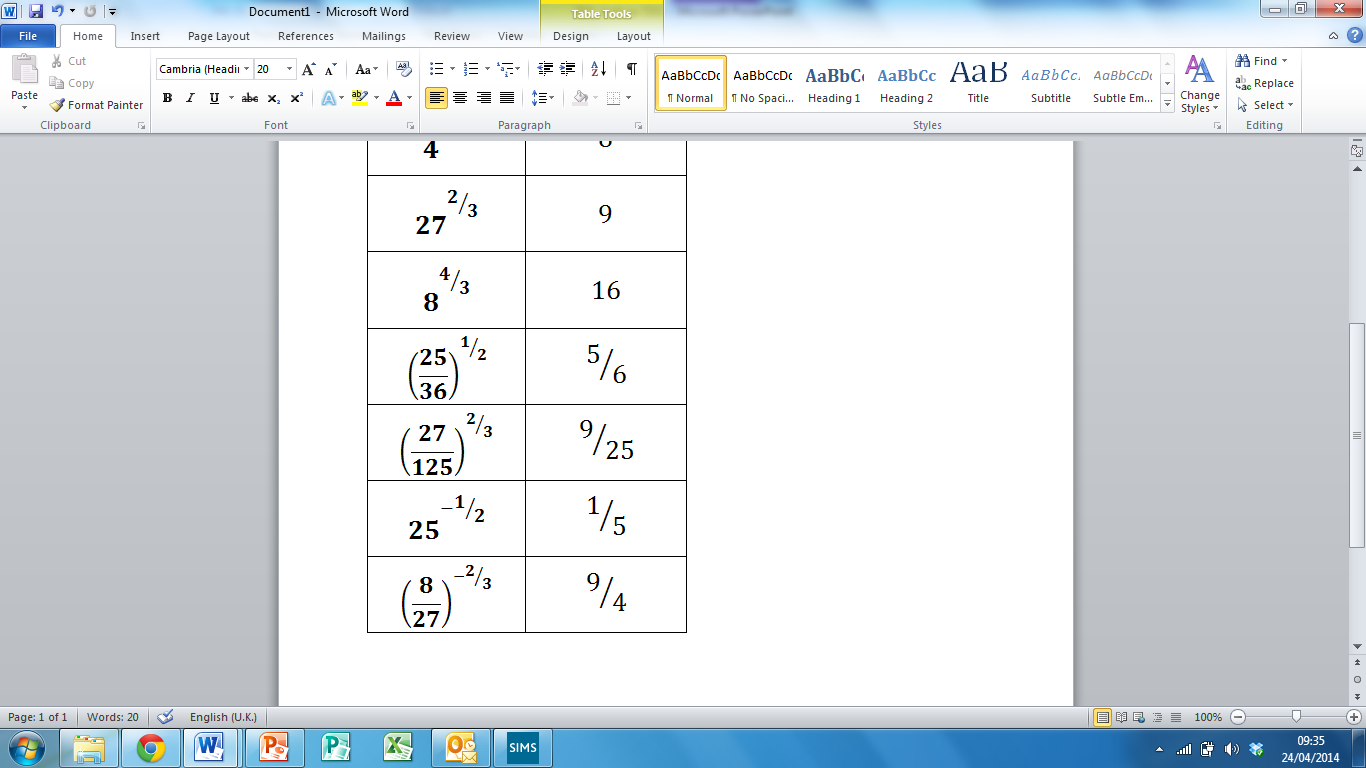 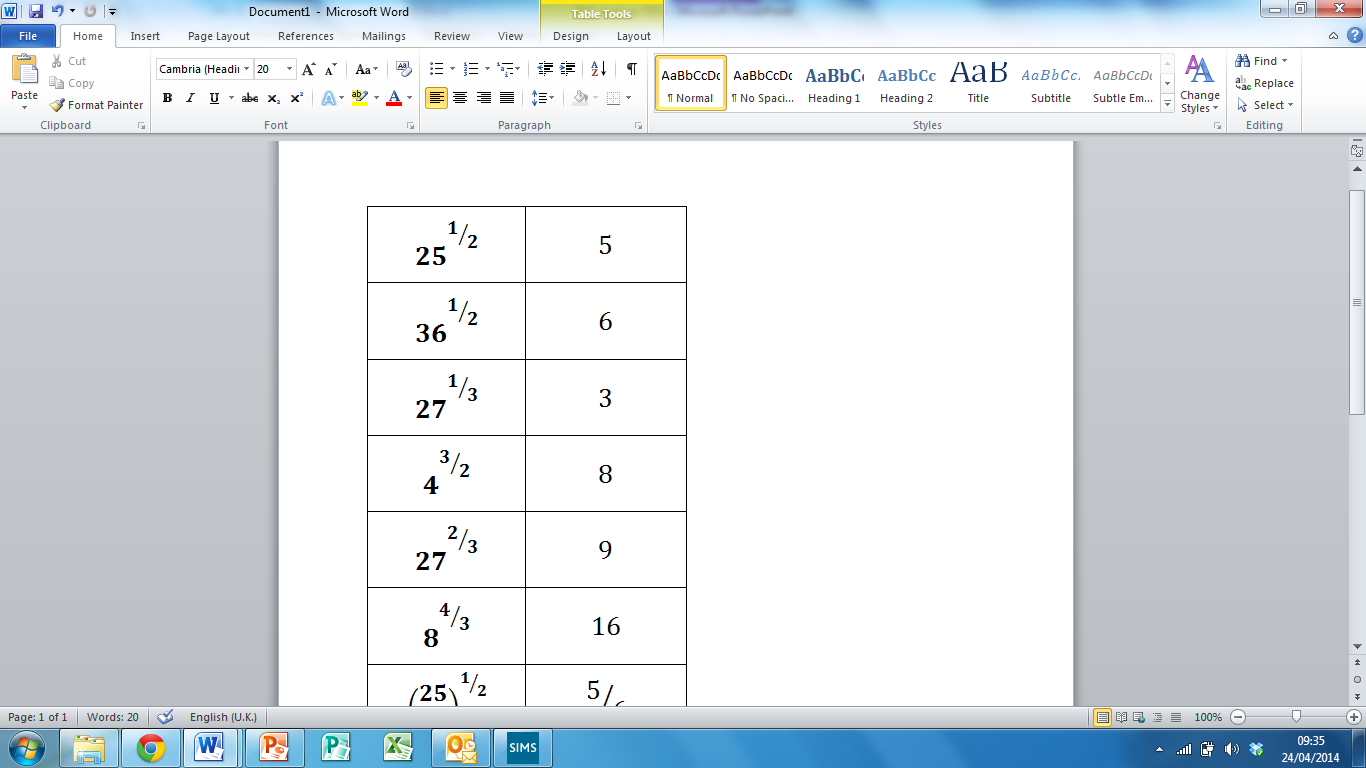 [Speaker Notes: STEM files library https://www.stem.org.uk/system/files/elibrary-resources/legacy_files_migrated/29326-Starter%20Activities.pdf]
Group Task

You have 10 minutes to answer as many of these as you can without a calculator.

Hint: improper fractions are easier to work with than mixed numbers!
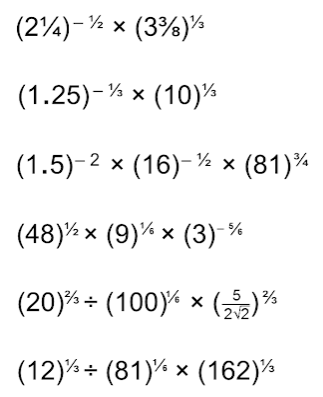 [Speaker Notes: Don Steward https://donsteward.blogspot.com/2011/12/mega-hard-powers-questions.html]